Муниципальное бюджетное дошкольное образовательное учреждениеДетский сад общеразвивающего вида №295 городского округа Самара
Проект на тему :
 «Сила цвета»

                                                                                                           
                                                                                                                     Подготовила: воспитатель старшей группы « Растишки»
Яшина Марина Евгеньевна



Самара 2013
Есть тема! – Эта тема – цвет. Весь мир, который окружает нас наполнен цветом, который состоит из различных цветов.
Ведь цвет окружает нас везде – это и голубое небо, и темно-коричневая земля, и зеленая трава. Листва на деревьях, которая может быть и зеленой, и желтой, и красной. Мы носим цветную одежду, играем в цветные игрушки , у разных людей отличается цвет кожи, глаз и волос .На улицах дома и комнаты внутри домов тоже окрашены в разный цвет. Выделяют три основных цвета – красный, желтый, синий .А если их смешать – получаются составные цвета – фиолетовый, оранжевый, зеленый. Так же это цвета оптического, видимого человеческому глазу спектра, которые составляют радугу – красный, оранжевый, желтый, зеленый, голубой, синий, фиолетовый. Есть еще черный и белый цвета – их называют ахроматическими.
	Цвет в нашей жизни присутствует везде: интерьер группы в детском саду ,квартиры,  и конечно, одежда. Ее мы одеваем каждый день, и как говорят психологи, наше настроение, главным образом, отражается на выборе не только того, что одеть, но и какого это будет цвета. В нашей жизни присутствует немало цветовых стереотипов. Например, мальчиков одевают в голубой, а девочек  в розовый цвет. У каждого цвета есть две стороны: одна характеризует внутреннее состояние человека, а вторая ориентирована на внешнее впечатление, которое необходимо создать. Деревья, трава, небо имеют цвет от природы, а цвет здания или вещи сочинен художником. В дизайне и архитектуре необходимо учитывать психологическое воздействие цвета. Цвет влияет на восприятие объема помещения, оказывает эмоциональное и психологическое воздействие.
	Мы этого не замечаем, но цвет может влиять на нас и нашу жизнь.
Красный – повышает активность, возбуждает, согревает человека. Пример: если стены покрасить в красный цвет, то у человека будет возникать чувство повышенного тепла в помещении. Красный цвет – это средство повышения активности человека.
Красный цвет - «стоп». Это один из агрессивных цветов, который в больших количествах может привести к раздражению, отрицательным эмоциям и т.д. Рядом с такими оттенками не стоит находиться очень долго и использовать его нужно разумно. Одеваясь в красные оттенки человек, подчёркивает свой воинственный настрой или наоборот прячет свою неуверенность, комплексы, ведь лучшая защита, это нападение.
       Если в помещении преобладает красный цвет, от этого повышается раздражительность и агрессивность. Кроме того, он зрительно уменьшает пространство. Вместе с тем красный цвет улучшает пищеварение, и поэтому он хорошо подходит для оформления столовой. 
Красный цвет является возбуждающим, активным, действует навязчиво, принудительно. У человека изменяются дыхание и пульс, как при любом волнении. При кратком воздействии этого цвета работоспособность повышается, но ненадолго. Вскоре наступает утомление, снижается внимание и реакция.
Красный цвет может подарить радость, активизировать и возбудить, поэтому в детской комнате его использование следует ограничить, в противном случае он будет причиной неспокойного детского сна. А при гиперактивности ребенка советуется вообще не использовать красный цвет.
Желтый – вызывает чувства вершины счастья, максимум удовлетворенности, окружение друзьями.
Жёлтый цвет и оранжевые оттенки – в первую очередь, это, конечно же, солнце. От этих оттенков веет теплотой, яркостью, сразу вспоминаешь об отпуске, пляже и веселье. Если он не слишком насыщенный, то может поднять настроение. Люди, носящие одежду таких оттенков обычно жизнерадостные, в компании лидеры и общество от них без ума. Но и тут нужно не переборщить, так как большое количество этих цветов режет взгляд, при этом может вызвать головную боль.
Желтый цвет создает иллюзию солнечного освещения. Является активным, бодрящим, создающим прекрасное настроение.
Желтый цвет помогает сосредоточиться, повышает творческую активность, поэтому его можно использовать для рабочего кабинета, только он не должен быть слишком ярким. Также желтый цвет будет хорошо смотреться в помещениях с окнами на северную сторону.
Желтый цвет можно назвать гармонизирующим цветом, который вызывает радостные ощущения, но при этом ребенок остается послушным и сосредоточенным. К тому же желтый цвет сможет развить у ребенка аппетит. Благоприятно сказывается на неспокойных, нервных и возбужденных детях.
Зеленый – вызывает максимум чувствительности и в природе занимает более 90% наличия всех одиночных цветов. Т.к. распространен преимущественно зеленый цвет, то для человека он нейтрален. И вызывает безынициативное пассивное наблюдение.
Зелёный цвет – конечно же, это природа, умиротворение, спокойствие. Вспомните, когда вы гуляете по парку, смотрите на деревья, колышущуюся листву, зелёную сочную травку, наступает чувство гармонии и становится спокойно на душе. Так что если вы склонны к умиротворённости и медитации, этот цвет вам в этом поможет. Если человек надевает одежду зелёного цвета, значит, он обладает уравновешенным характером, знает себе цену, при этом бурных проявлений чувств вы от него не дождётесь. 
Зеленый цвет успокаивающий, нейтральный, мягкий цвет. Его длительное воздействие не только не утомляет, но и вызывает устойчивый подъем работоспособности. Имеет множество оттенков, которые по-разному влияют на организм человека. Например, в сочетании с желтым зеленый цвет становится мягким и создает хорошее настроение, а в сочетании с синим - становится пассивным.
Зеленый цвет положительно сказывается на изменении и развитии характера у ребенка. Ребенок начинает проявлять живой интерес к учебе и к познанию окружающего мира. Также зеленый цвет наделяет ребенка уверенностью в себе и смелостью. Но если ребенок-флегматик, тогда лучше не увлекаться зеленым цветом.
Голубой – это цвет неба, благодаря этому он успокаивает все чувства, уменьшает активность, но не сильно.
Голубой цвет вызывает ослабление и замедление жизненных процессов, т. к. является пассивным цветом. Понижает активность и эмоциональное напряжение, способствует ощущению прохлады.
Голубой цвет выражает легкость, свежесть и невесомость. На психику ребёнка он способен оказать расслабляющее и успокаивающее действие. Способен синий цвет и снизить давление. В конце рабочего трудного дня голубой оттенок в помещении может снять напряжение, однако не стоит и забывать, что излишний голубой цвет в помещении может вызвать чувство отчуждения и холода.
Синий – вызывает депрессии, резкое уменьшение активности. Используется в антирекламе.
Синий цвет – в первую очередь, это море и небо. Это скорей всего цвет мечтателей: путешествия, дальние плавания, приключения и т.д. Но этот цвет так же создаёт прохладу, поэтому в жаркий день в комнате с синими стенами вы будите чувствовать себя комфортно. При этом он визуально расширяет комнату. Но и в этом случае нужно знать норму, так как если сини оттенки будут доминировать, вы будите ощущать подавленность и неуверенность в себе.
Синий цвет вызывает ощущение расслабленности, покоя снимает эмоциональное напряжение – он идеален для спальни.
Синий цвет при его воздействии снижается активность жизненных процессов, нормализуется дыхание и пульс, т. к. он считается пассивным, спокойным, холодным. Вызывает состояние созерцательности и размышления.
Синий цвет передает глубину и чистоту, поэтому пробуждает воображение и вызывает интерес к так называемым «далеким мирам». Для того, чтобы привлечь или обратить внимание ребенка на конкретный предмет, достаточно использовать немного синего цвета.
Фиолетовый цвет – на мой взгляд, очень красивый цвет. Имеет свойства таинственности, экстравагантности и при этом не отпугивает. Люди, одевающиеся в фиолетовые оттенки, имеют открытое и доброе сердце, это так же мечтатели, но при этом они застенчивы и робкие. 
Фиолетовый не следует выбирать для оформления помещения: его воздействие на психику проявляется в очень большом понижении физической активности и работоспособности, возникновении угнетенного состояния.
Фиолетовый цвет это самый пассивный из всех цветов, вызывающий снижение жизненного тонуса, понижение активности. При его длительном воздействии возникает состояние угнетенности и беспокойства.
Фиолетовый цвет ассоциируется с духовным совершенством и чистотой, изобилием и просветлением. Дарит чувство внутренней гармонии и покоя. Отлично сочетается с желтыми и розовыми оттенками.
Розовый цвет – это любовь и романтика. А так же он говорит о наивности и беззащитности. Люди, одевающиеся в розовые цвета, скорей всего ещё не вышли из детства или стараются таким образом показать, что в душе ещё там. Если этого цвета очень много, может вызвать раздражение и быстро утомить. Он больше подходит для детских комнат, нежели деловому или классическому стилю.
Серый – вызывает аккуратность и корректность.
Серый цвет создает унылое настроение, вызывая апатию и скуку.
Черный – настраивает человека, на понижение уровня допускаемых ошибок.
        Для улучшения корректности фон делают серым.
Чёрный цвет – это в первую очередь таинственность, опасность, страх. Но если его сочетать со светлыми оттенками, то получится деловой, строгий, классический стиль. Наверняка у каждого человека имеется даже не одна вещица чёрного цвета, так как чёрный цвет нейтрален и подходит к любому оттенку. Если в гардеробе человека преобладает чёрный цвет, значит, он по натуре мрачный тип и избегает общества. Или наоборот, это экстравагантная личность, желающая выделиться из толпы. 
Черный цвет вызывает резкое понижение настроения, являясь мрачным, тяжелым, гнетущим цветом.
Белый цвет – чаще всего встречается в больницах, а значит соответственное настроение: печаль, страх, уныние или неуверенность. А также, может вызвать чувство холода, так как ассоциируется с зимой. Но хочу, сразу оговорится, что такая реакция и в том и в другом случае может быть вызвана, если применять белый цвет как основной. 
При этом белый цвет – это, конечно же, невинность и наивность (невеста). Поэтому люди выбирающие одежду белого цвета в сущности добрые в нутрии, но холодные с наружи. То есть эти люди не поддаются эмоциям. Или человек просто хочет показать, что душой он чист, как и его одежда. 
Белый цвет холодный, чистый, спокойный цвет. Возникает впечатление простоты и скромности.
Все эти знания есть в науке, которая называется Колористикой. 
Это наука о цвете, позволяющая нам понять, как правильно использовать цвет, чтобы не вызвать отрицательных эмоций и чувств у себя и окружающих, а наоборот, добавить в жизнь положительные эмоции, с которыми легче учиться, общаться, работать.
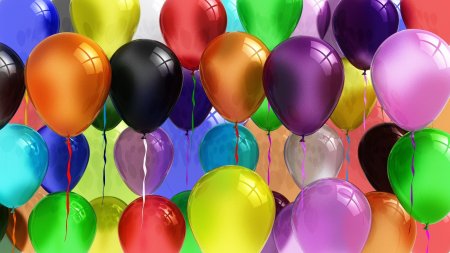